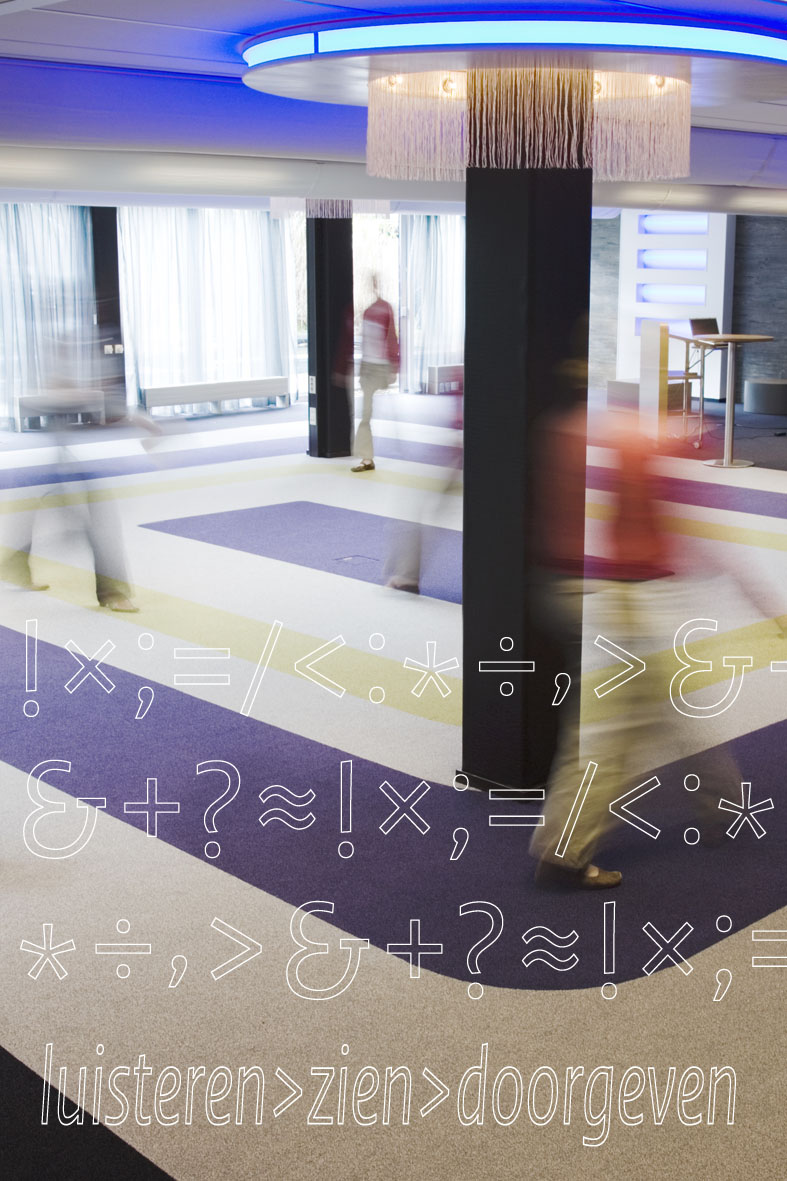 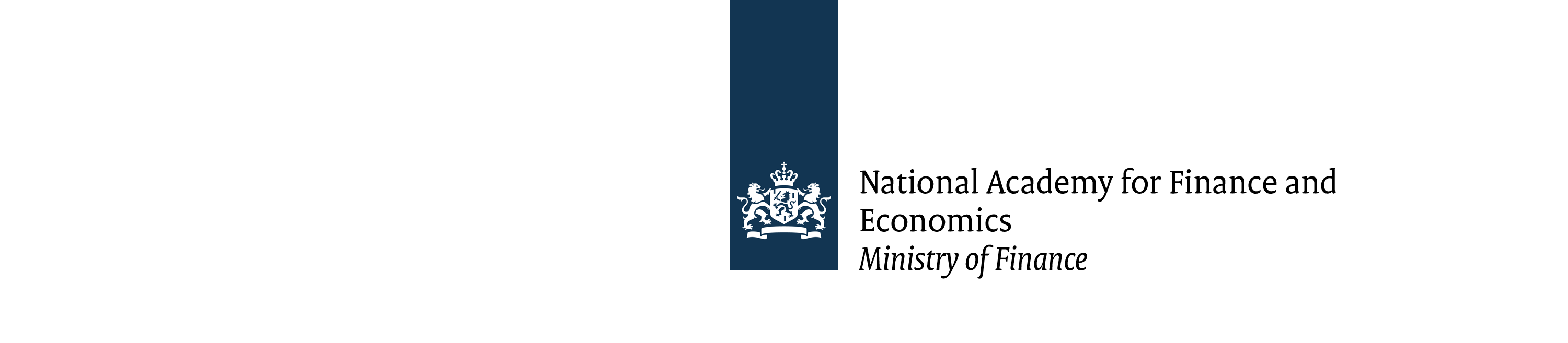 Сообщение информации о стратегическом и годовом плане аудита (голландская ситуация)
Обязанности, связанные с аудитом: голландская ситуация
Каждый министр несет полную ответственность за свой собственный бюджет

Каждый министр должен организовать внутреннюю систему «сдержек и противовесов» в соответствии с Законом о счетах Правительства

Роль Министерства финансов: аудиторская политика, координация и контроль (надзор)
2
Сообщение информации о стратегическом / годовом плане аудита :
Характеристики (голландская ситуация):

 Аудиторские комитеты играют центральную роль в процессе сообщения информации;

 Аудиторский комитет состоит из внутренних и сторонних членов.  Высшее руководство является частью комитета;

 Годовые и стратегические планы комбинируются.  Кроме того: общеправительственный план.
3
Аудиторские комитеты
Первые аудиторские комитеты в министерствах были созданы в конце 1980-х для организации дискуссий между департаментом аудита, функцией контроля и руководством

 Юридическое обязательство в 1995 году

 Задачи: определить планирование аудита, обсудить данные аудиторских проверок, провести мониторинг мер по усовершенствованию, советы по внутреннему контролю и управлению рисками

 2001 год: Более сильная координирующая роль Аудиторских комитетов и представление первых сторонних членов

 2012 год: Положение об Аудиторских комитетах, движется в направлении независимого внутреннего надзора
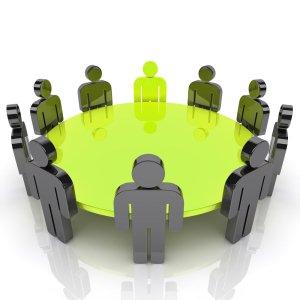 4
Процесс стратегического планирования аудита (1/2)
Лето и осень: дискуссии и встречи с руководством министерств с целью идентификации рисков и соответствующих потребностей аудита на следующий год

 Исходя из наших имеющихся ресурсов, мы готовим предложение для Аудиторских комитетов каждого министерства с целью расстановки приоритетов

 Ноябрь или декабрь: Аудиторский комитет утверждает годовые аудиторские планы на уровне министерства;

 Аудиторский план пишется для высшего уровня руководства
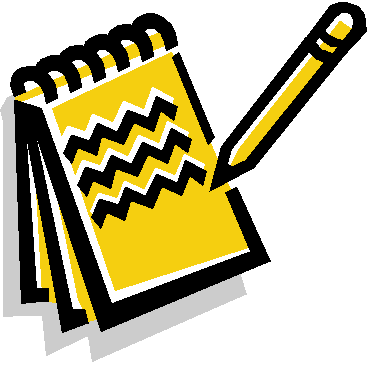 5
Процесс стратегического планирования аудита (2/2)
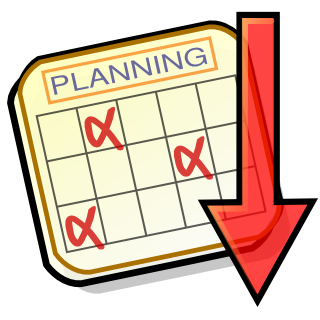 В то же время мы готовим общий аудиторский план, касающийся всех министерств;

 В общем аудиторском плане мы идентифицируем риски и темы для государства в целом (общие для всех министерств риски);

 Общий аудиторский план обсуждается в декабре органом, состоящим из представителей высшего руководства всех министерств
6